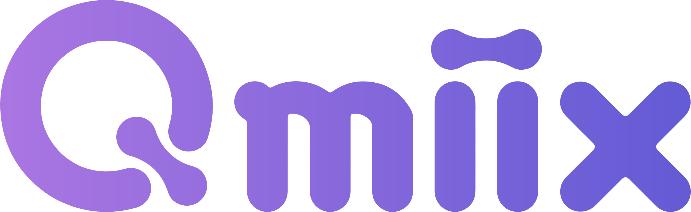 What is Qmiix ?
Why need Qmiix ?
What can Qmiix do ?
Who can use Qmiix ?
How to use Qmiix ?
Supported Applications
Cross-platform automation makes NAS and cloud task management so easy
What is Qmiix ?
What is Qmiix ?
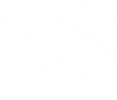 Qmiix is a solution that connects your apps and devices to automate your everyday tasks
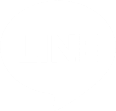 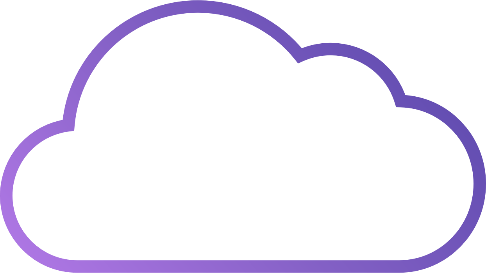 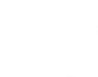 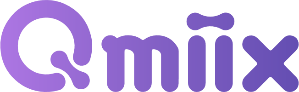 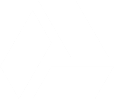 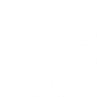 Manages your small tasks so that you can focus on the bigger ones
STEP
STEP
Qmiix can connect different applications
Create workflows to boost productivity
1
2
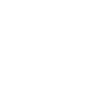 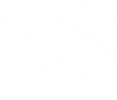 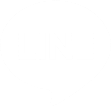 New presentation file uploaded in a specific folder.
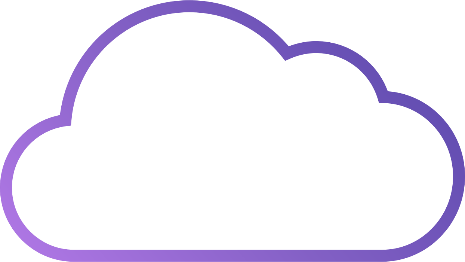 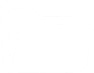 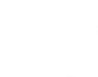 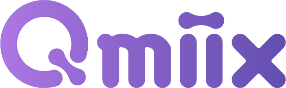 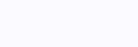 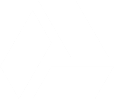 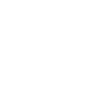 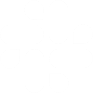 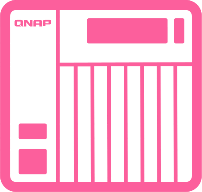 Backup the file on my NAS.
Additionally backup the file to my Dropbox.
Supported Platforms
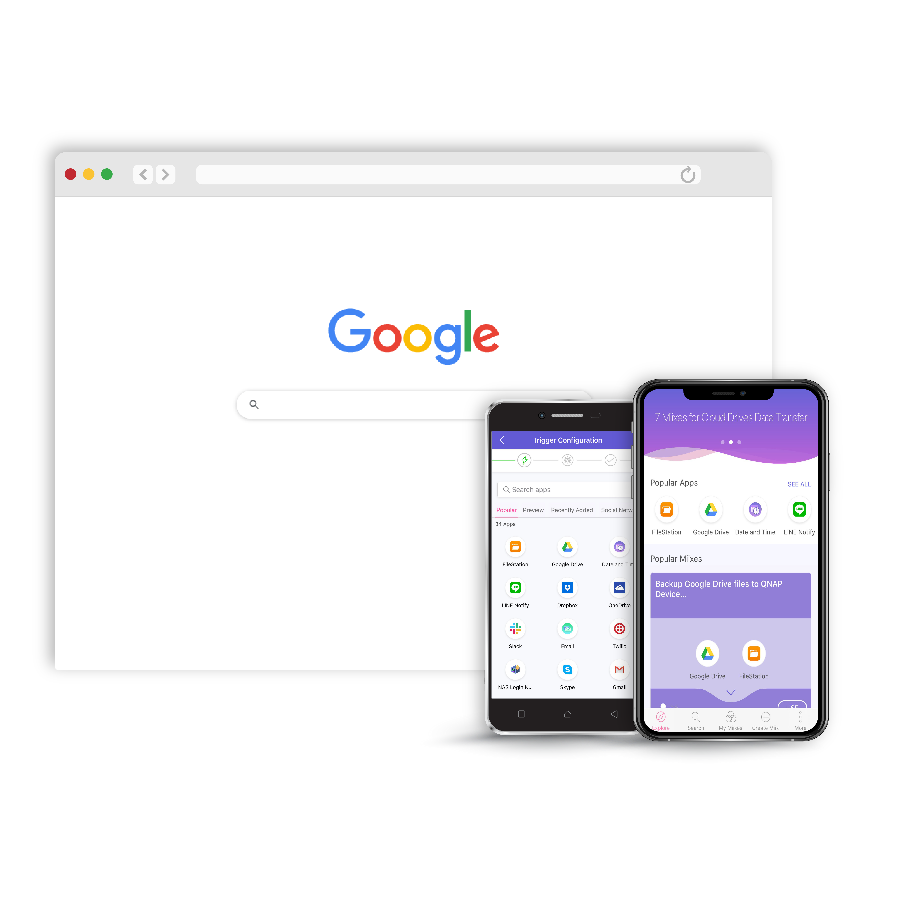 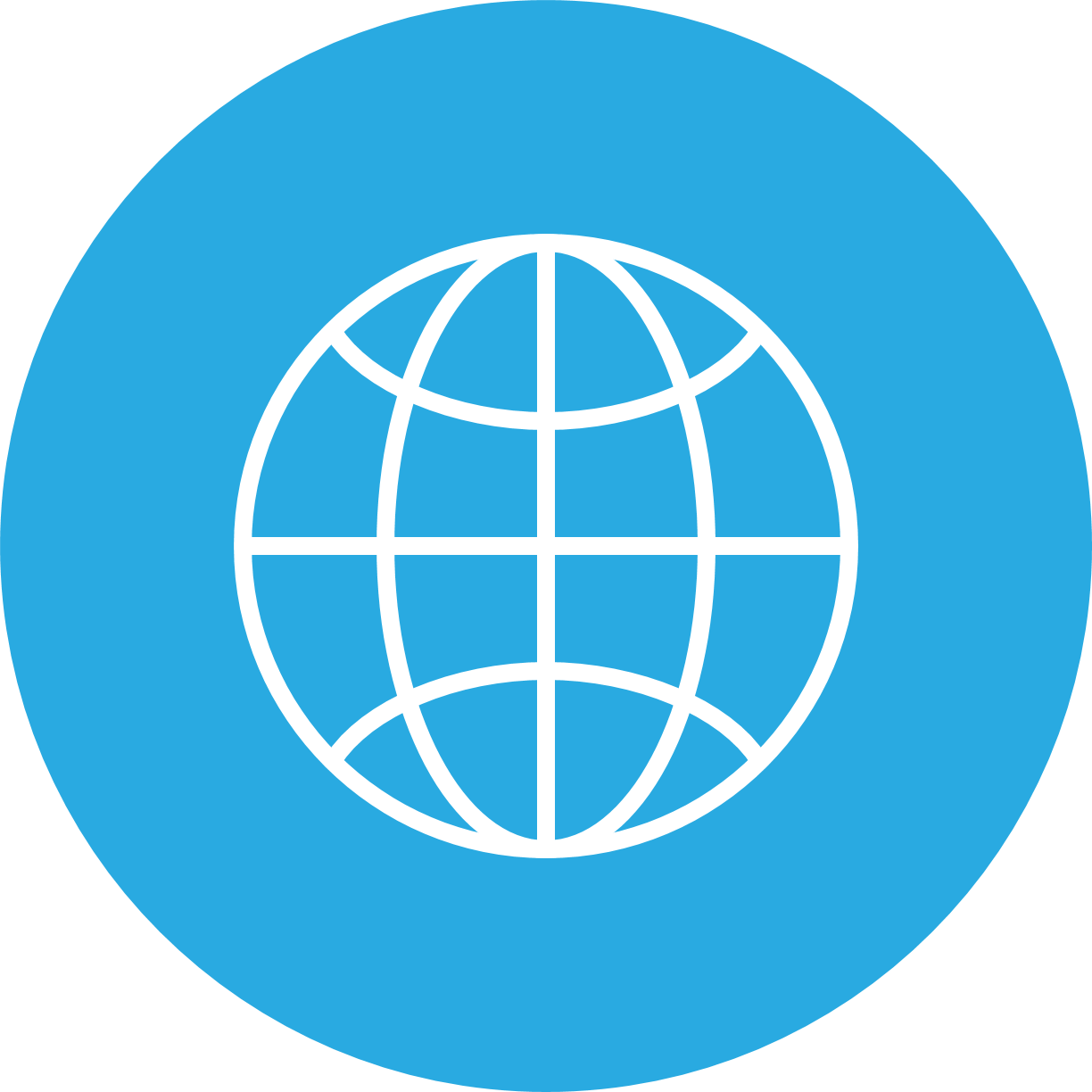 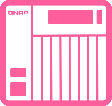 Web
QNAP NAS
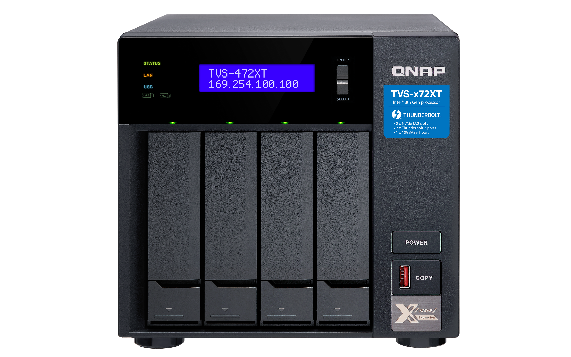 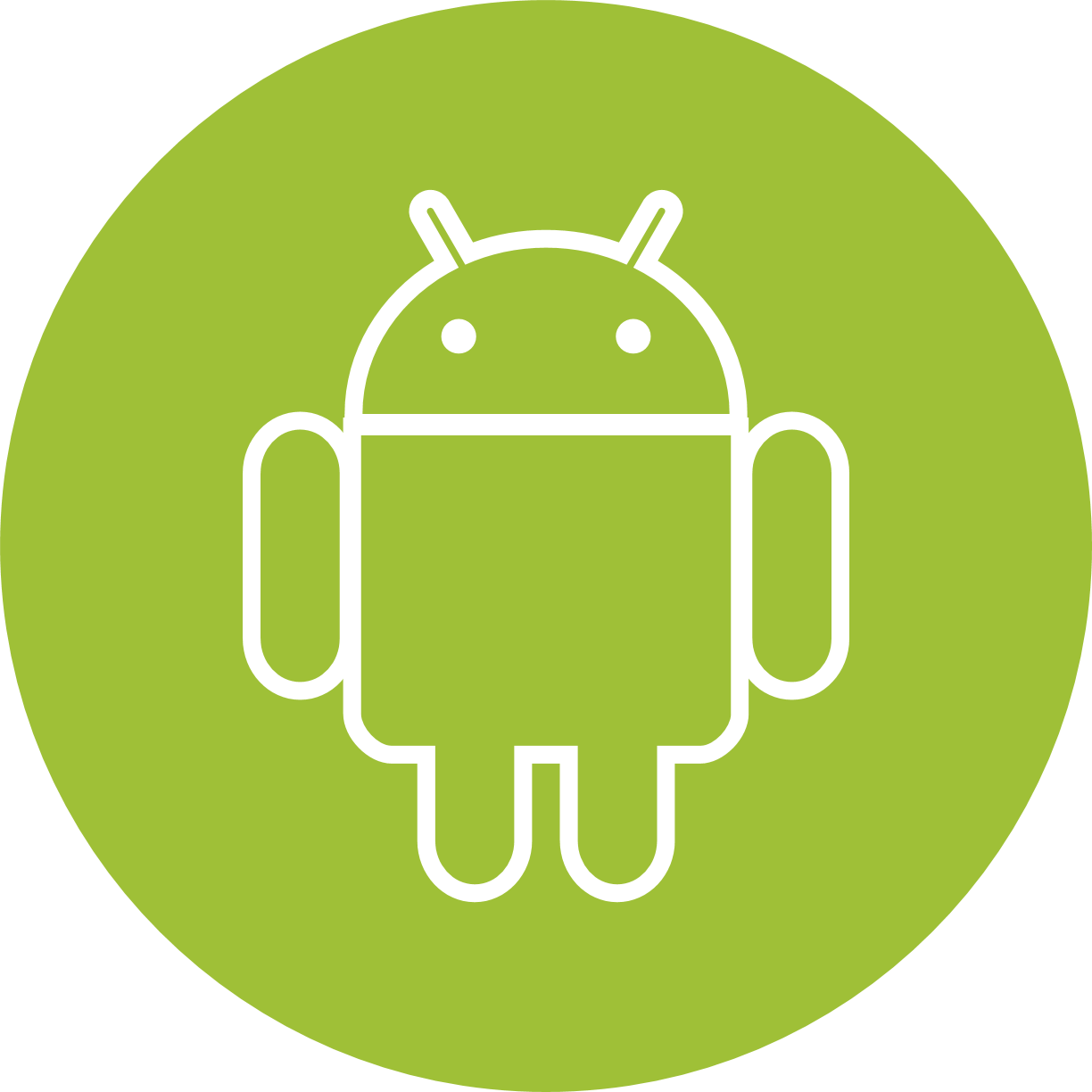 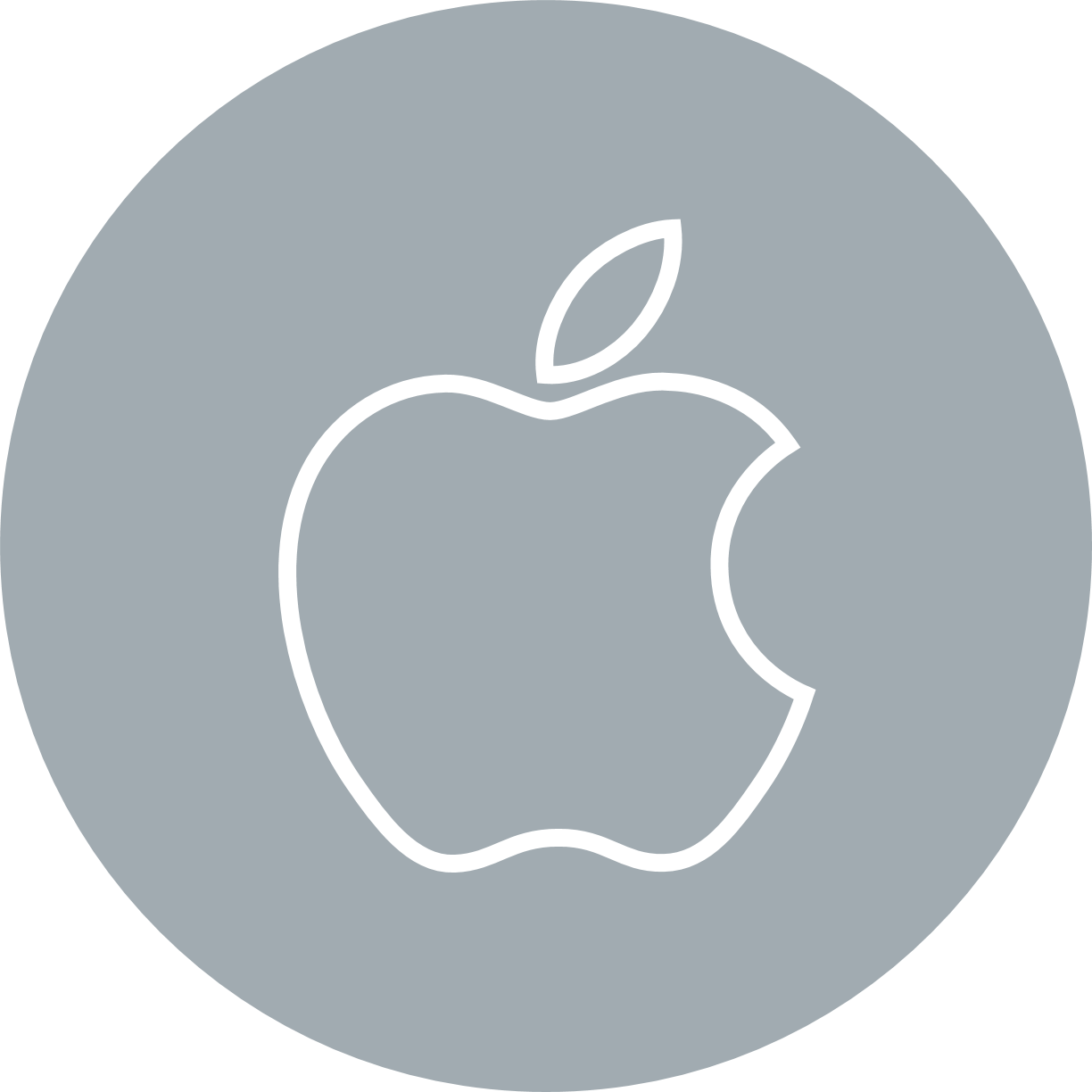 Android
iOS
Why Need Qmiix ?
Qmiix brings different apps and devices together and hence bridges the gap
[Speaker Notes: Replace:
1. Surveillance with Twilio
2. Replace Smart Home with Slack
3. Replace Entertainment with Dropbox
4. Replace Social Media with Line
5. Replace Smart Car with Google Drive]
Why need Qmiix ?
Upload the photo in my Dropbox folder
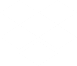 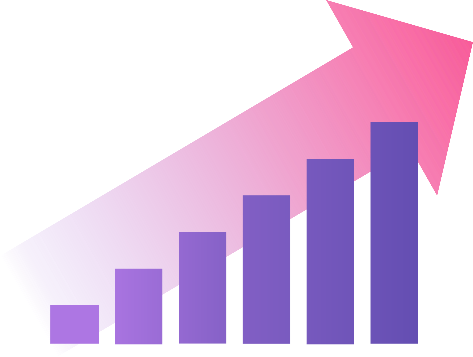 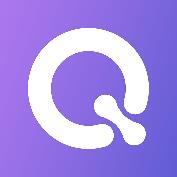 Backup the photo to my Google Drive Account 2
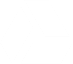 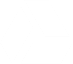 Share the file link on our team Slack channel
New photo added to my Google Drive Account 1
Qmiix
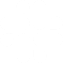 Saves precious time and supercharges productivity
Gets more work done with fewer workflows
Connects multiple accounts and devices
What Can Qmiix Do ?
What Can Qmiix Do ?
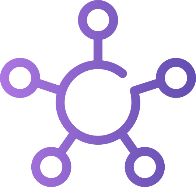 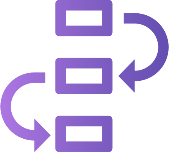 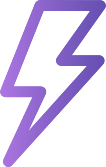 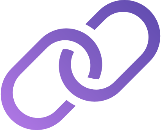 Centralized Management
Advanced Workflows
Near-Zero Latency
Multiple Connections
Manage all your workflows or miixes from Web, Android or iOS
Create workflows with one Trigger and up to 5 actions
Real-time execution of your workflows
Connect with multiple accounts of the same app
[Speaker Notes: NO NEED TO CHANGE]
Who Can Use Qmiix ?
NAS Users
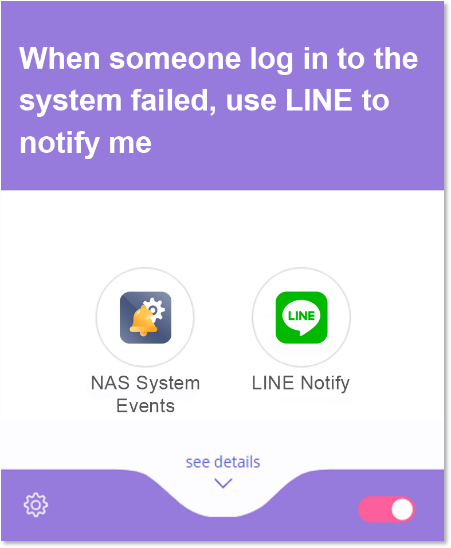 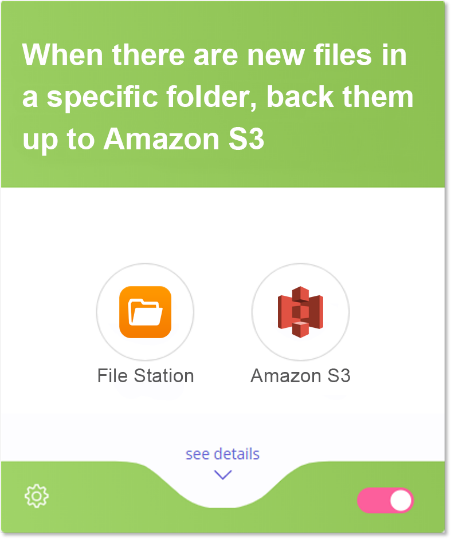 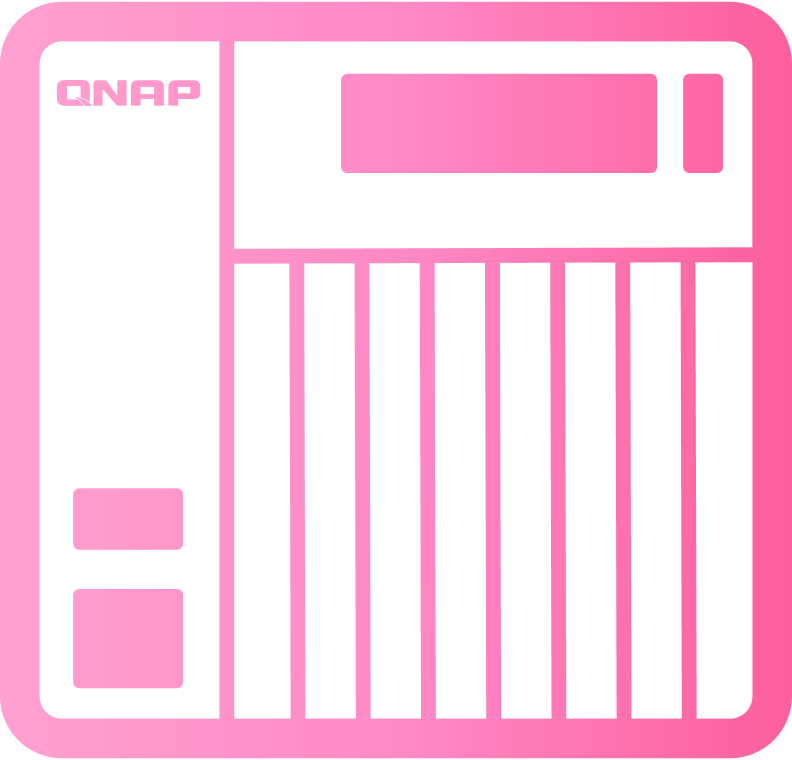 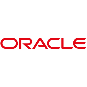 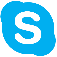 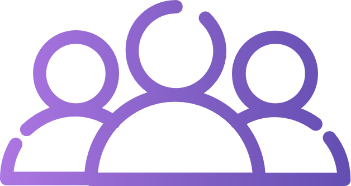 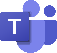 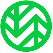 …
…
Check the system event at any time
Automatic backup of important files
Google Services
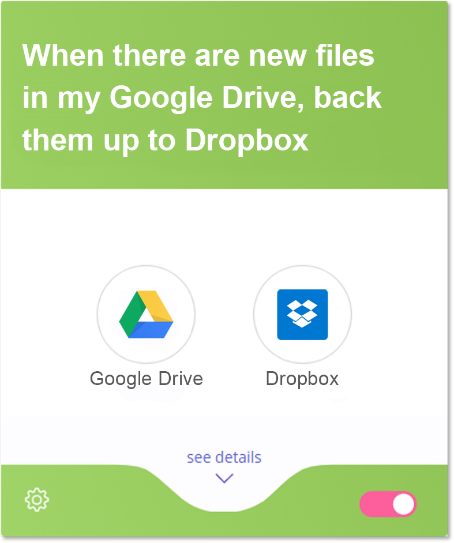 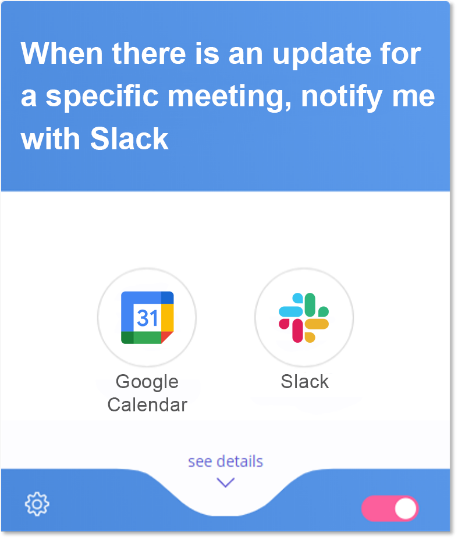 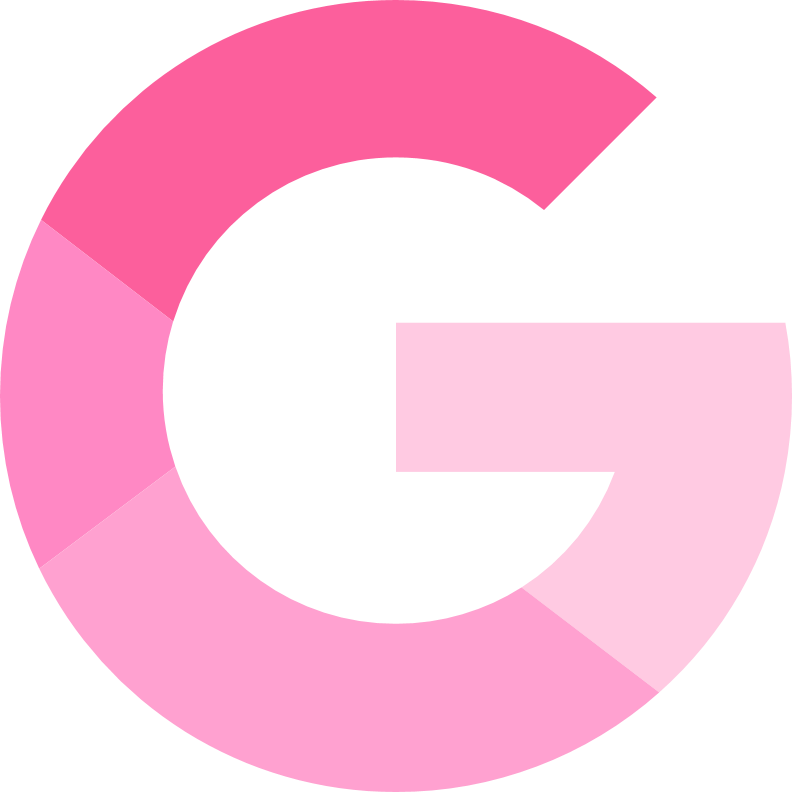 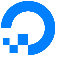 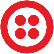 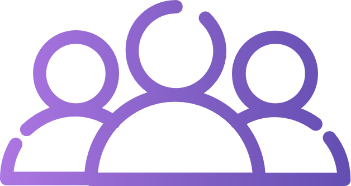 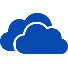 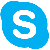 …
…
Sync your data between different platforms
Track meeting information
Collaboration team
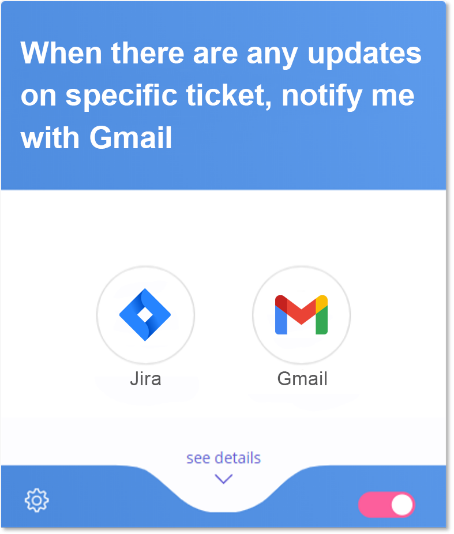 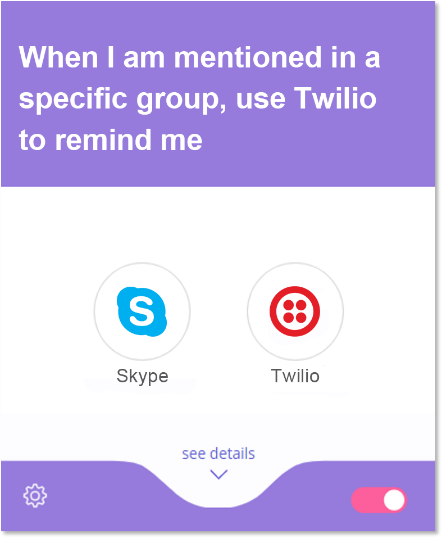 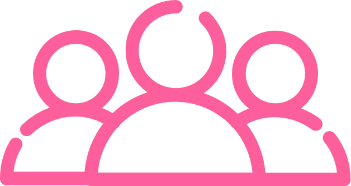 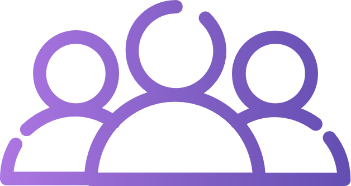 Follow the task status
Never miss a message
How to Use Qmiix ?
Account Management
Multiple accounts supported for each application
Single-click app authentication
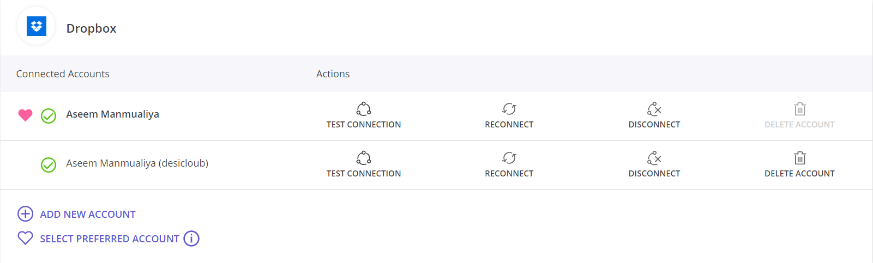 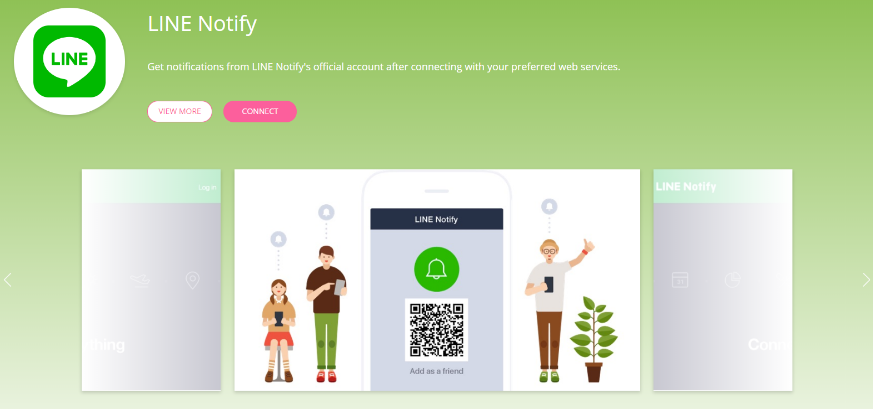 Miix
A Miix is a combination of a Trigger and one or more Actions
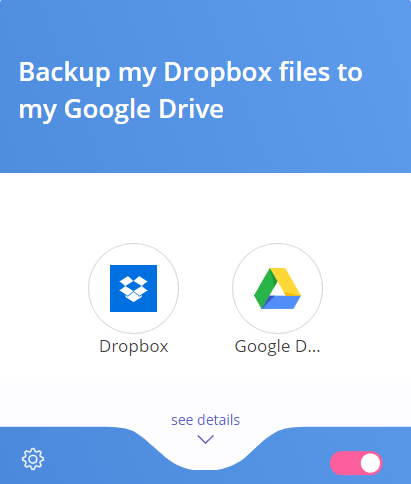 Trigger
Action(s)
from one app
from anther or same app
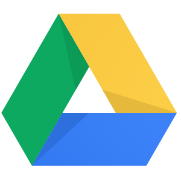 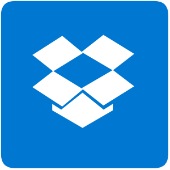 New file added to a specific folder in Dropbox
Download file to Google Drive
Qmiix Triggers
Trigger is a pre-defined condition which tells Qmiix to execute an action
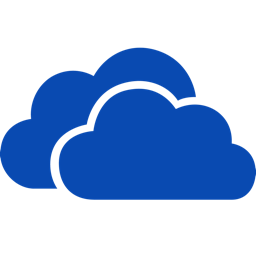 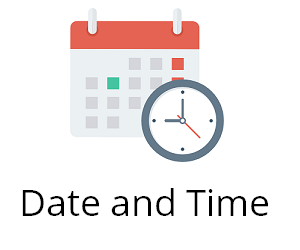 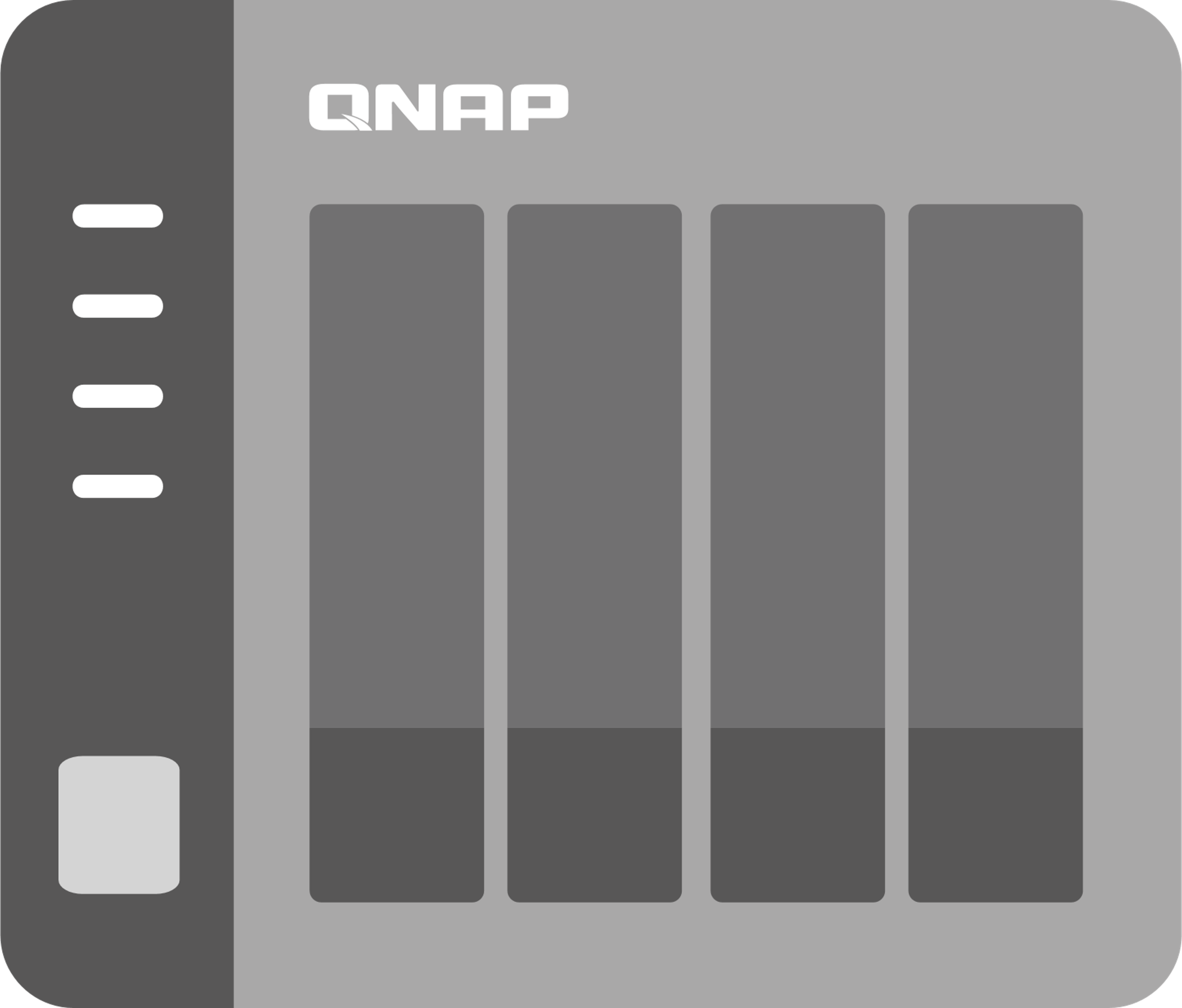 App
Microsoft
OneDrive
Date and Time
NAS System
Trigger
Sample
New file uploaded in a specific folder
Every day at
8 A.M.
Someone log in to NAS failed
[Speaker Notes: NO NEED TO CHANGE]
Qmiix Actions
Action is an execution of pre-defined task within the specified app
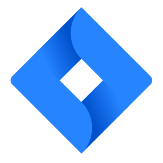 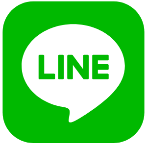 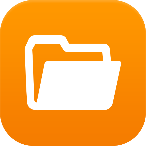 App
LINE Notify
File station
Jira
Action
Sample
Post a message
using LINE
Download a file from the URL
Create a new ticket
[Speaker Notes: NO NEED TO CHANGE]
Advanced Miix
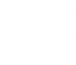 Get more work done with fewer miixes with AND
Ensure  execution of critical cases with OR
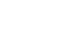 Inform me by sending a Line notification to myself
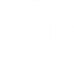 Backup the file to my NAS
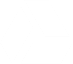 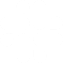 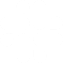 AND
Inform me by sending a SMS to my phone via Twilio
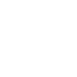 Backup the file to my Dropbox
OR
New message from my boss on Slack
AND
New image file added to my Google Drive folder
Backup the file with my team members on Slack
Supported Applications
Communication
Mobile
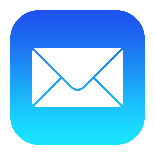 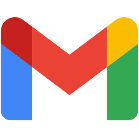 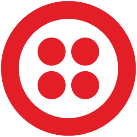 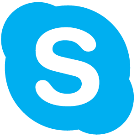 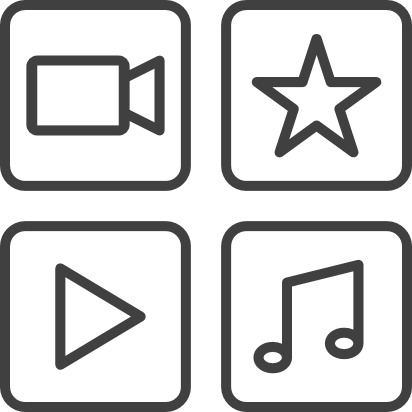 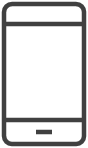 Mobile
Device
Mobile
Media
Email
Gmail
Twilio
Skype
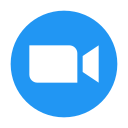 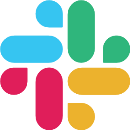 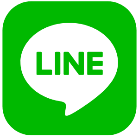 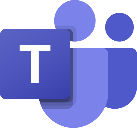 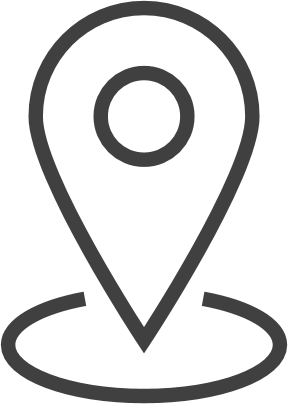 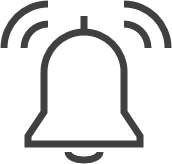 Mobile
Location
Mobile
Notification
Slack
Line
Teams
Zoom
Coming Soon
Coming Soon
[Speaker Notes: Tile Color: #917ed6]
Cloud Service
NAS
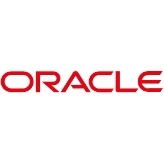 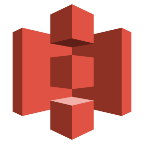 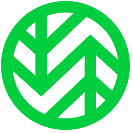 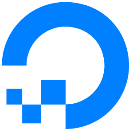 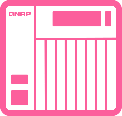 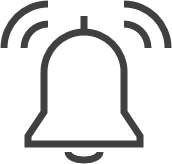 Oracle Cloud
Storage
Wasabi Cloud
Storage
Digital
Ocean
NAS
Control
NAS
Notification
Amazon S3
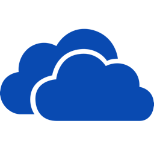 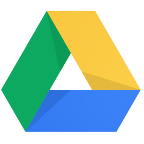 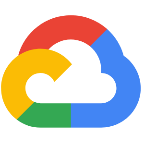 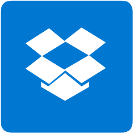 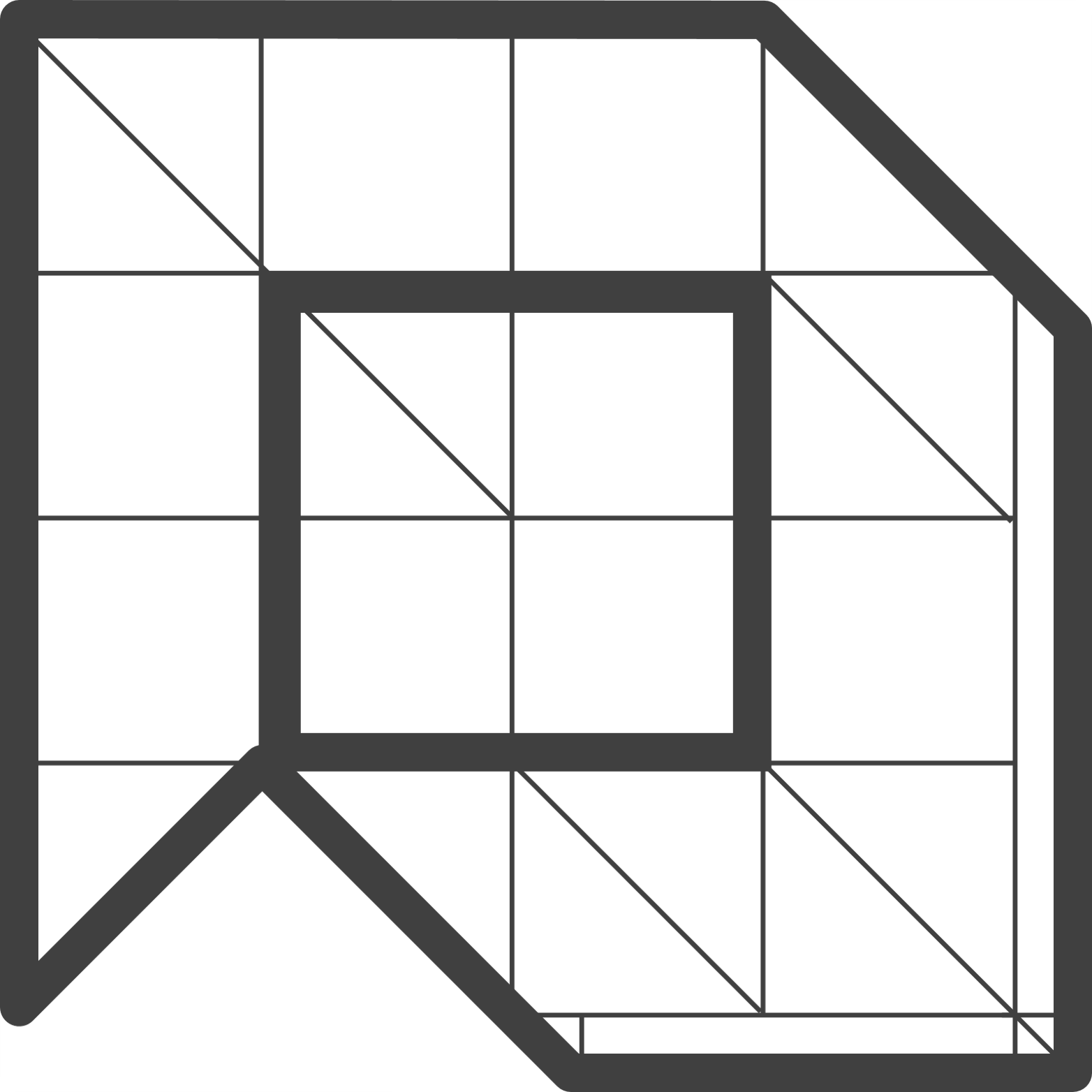 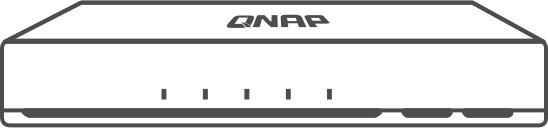 Microsoft
OneDrive
Google
Drive
Google Cloud
Storage
Dropbox
QVR
QHora
Coming Soon
Coming Soon
[Speaker Notes: Tile Color: #917ed6]
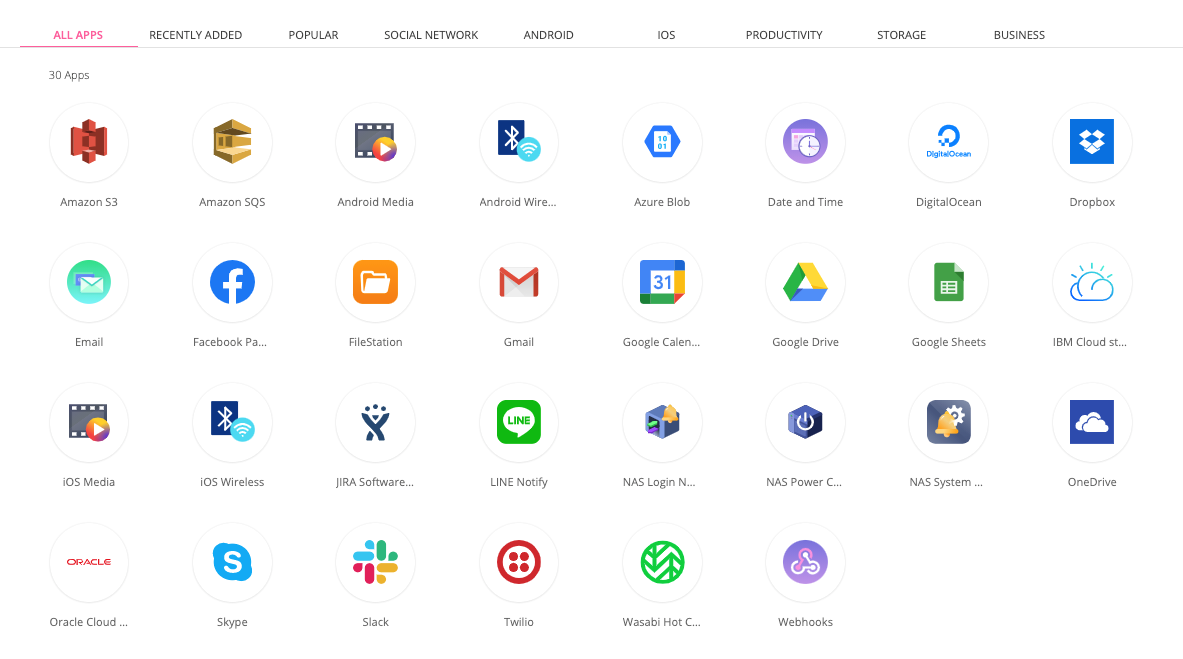 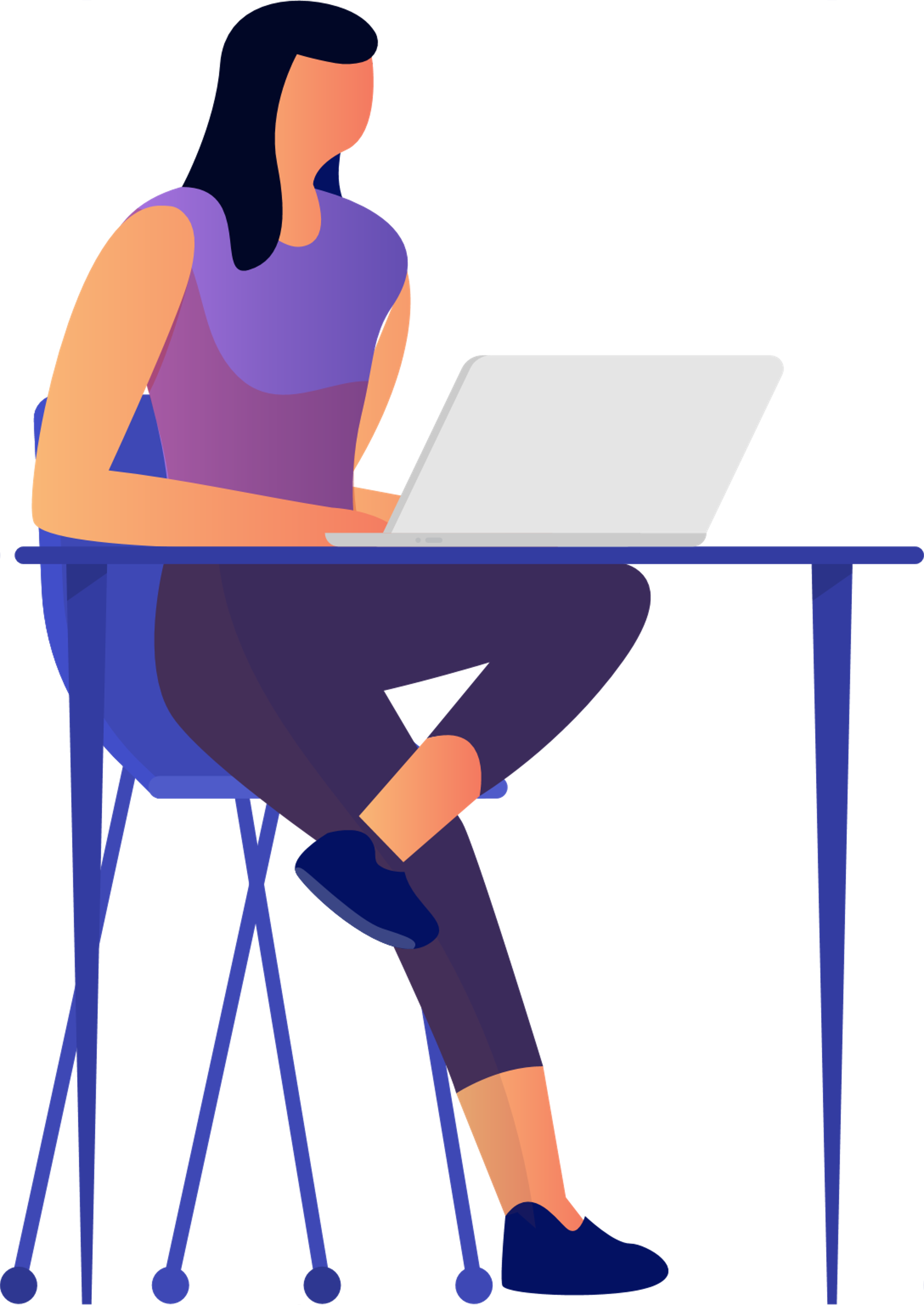 And more...
[Speaker Notes: Tile Color: #917ed6]